RÚBRICA PARA LA DEVOLUCIÓN DE RESULTADOS DE ESTUDIO DE ORIENTACIÓN VOCACIONAL
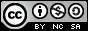 RÚBRICA PARA LA DEVOLUCIÓN DE RESULTADOS DE ESTUDIO DE ORIENTACIÓN VOCACIONAL
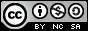